KA171 PROJELERİ BİLGİLENDİRME TOPLANTISI
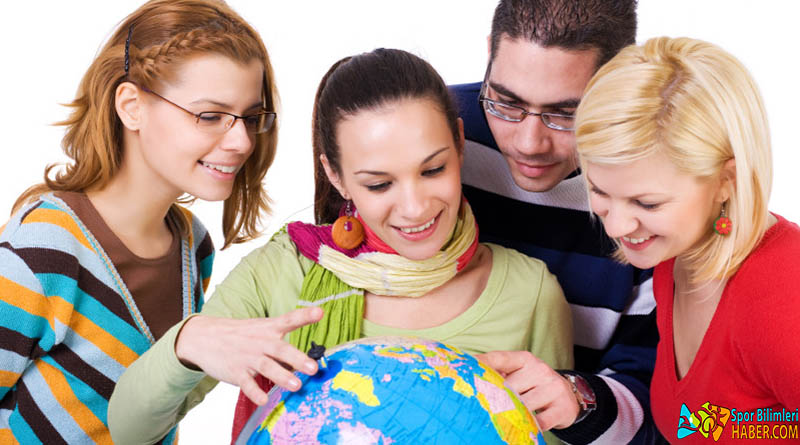 Süleyman Demirel Üniversitesi
Erasmus Kurum Koordinatörlüğü
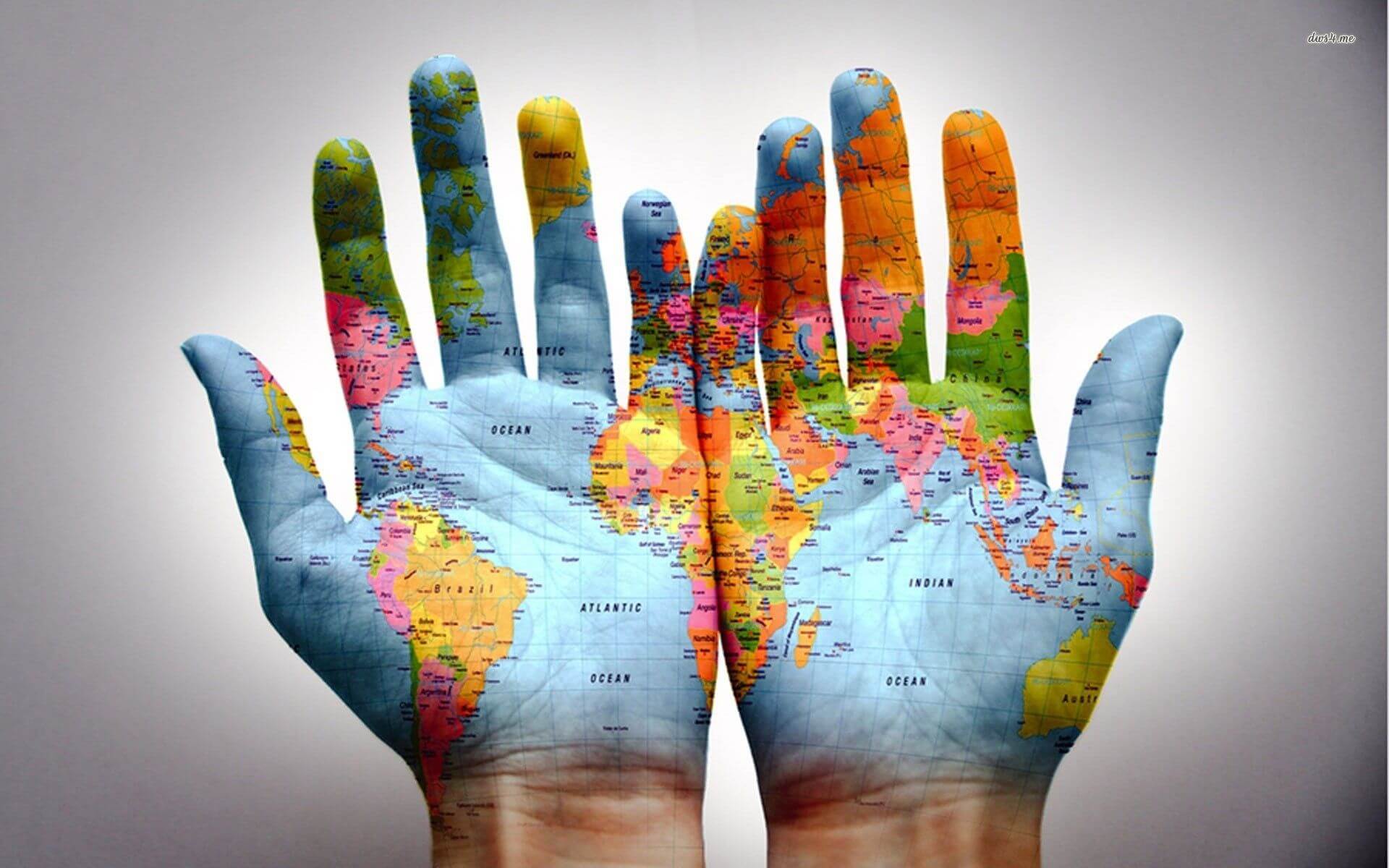 SUNU AKIŞI
Erasmus Programının Yapısı ve Uluslararası Kredi Hareketliliği (KA171) (ICM) Tanımı
Üniversitemizin KA171 Projeleri
KA171 Hareketlilikleri ile İlgili Genel Bilgiler
KA171 Proje Yazım Süreci
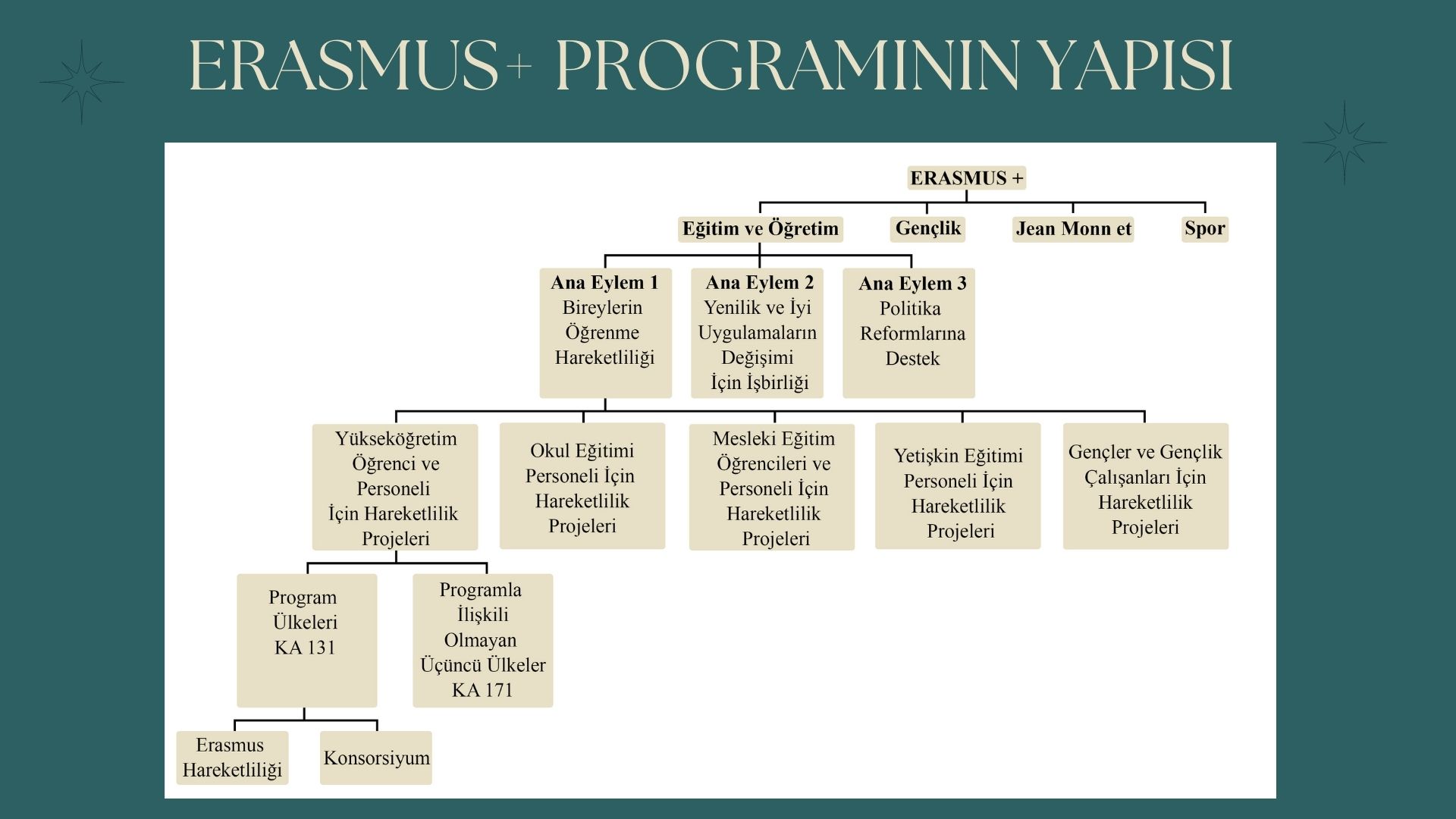 Uluslararası kredi hareketliliği (ka171) tanımı
Program ülkeleri ile Programla İlişkili Olmayan Üçüncü Ülkeler arasında Yükseköğretim öğrenci ve personeline yönelik hareketlilik projeleri

Proje süresi: 24 ya da 36 ay

Gelen yönlü ve giden yönlü hareketlilikler Üniversitemiz sorumluluğundadır.
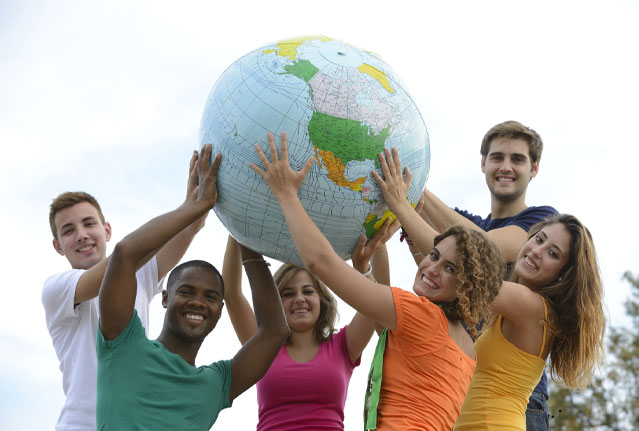 Üniversitemizin ka107/171 projeleri
Programla ilişkisi olmayan üçüncü ülkeler
Programla ilişkisi olmayan üçüncü ülkeler
Kırmızı ile işaretlenmiş ülkelere,
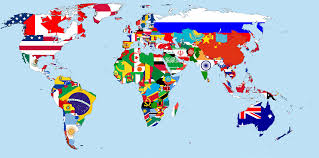 Giden Yönlü hibeli olarak sadece personel ve doktora düzeyinde öğrenci gidebilir.

Gelen yönlü öğrenci/personel için öğrenim kademesi kısıtı bulunmamaktadır.
Ka171 projesi hareketlilikleri (gelen ve giden yönlü)
Personel Hareketliliği
Personel Ders Verme Hareketliliği (Prof. Dr., Doç. Dr., Dr. Öğr. Üyesi, Öğr. Gör. (Ders veren)
Personel Ders Ama Hareketliliği (Arş. Gör., Öğr. Gör. İdari Personel)
Öğrenci Hareketliliği
Öğrenim Hareketliliği
Staj Hareketliliği (öğrenci, yeni mezun)
Sunulan Yeni İmkanlar
Doktora Hareketliliği
Doktora öğrencileri kısa ve uzun dönem öğrenim/staj hareketliliği gerçekleştirebilirler.
Doktoradan yeni mezun olanlar kısa ve uzun dönem staj hareketliliği gerçekleştirebilirler.
Kısa dönem faaliyette 5-30 gün fiziksel hareketlilik yapılmalıdır.
Fiziksel hareketliliğe sanal hareketlilikte eklenebilir.
Karma Hareketlilikler
Uzun dönem hareketlilik yapamayacak dezavantajlı kişilerin kısa dönemli fiziksel hareketlilik+ sanal hareketlilik yapmasına olanak tanır.
5-30 gün arası fiziksel hareketlilik yapılmalıdır.
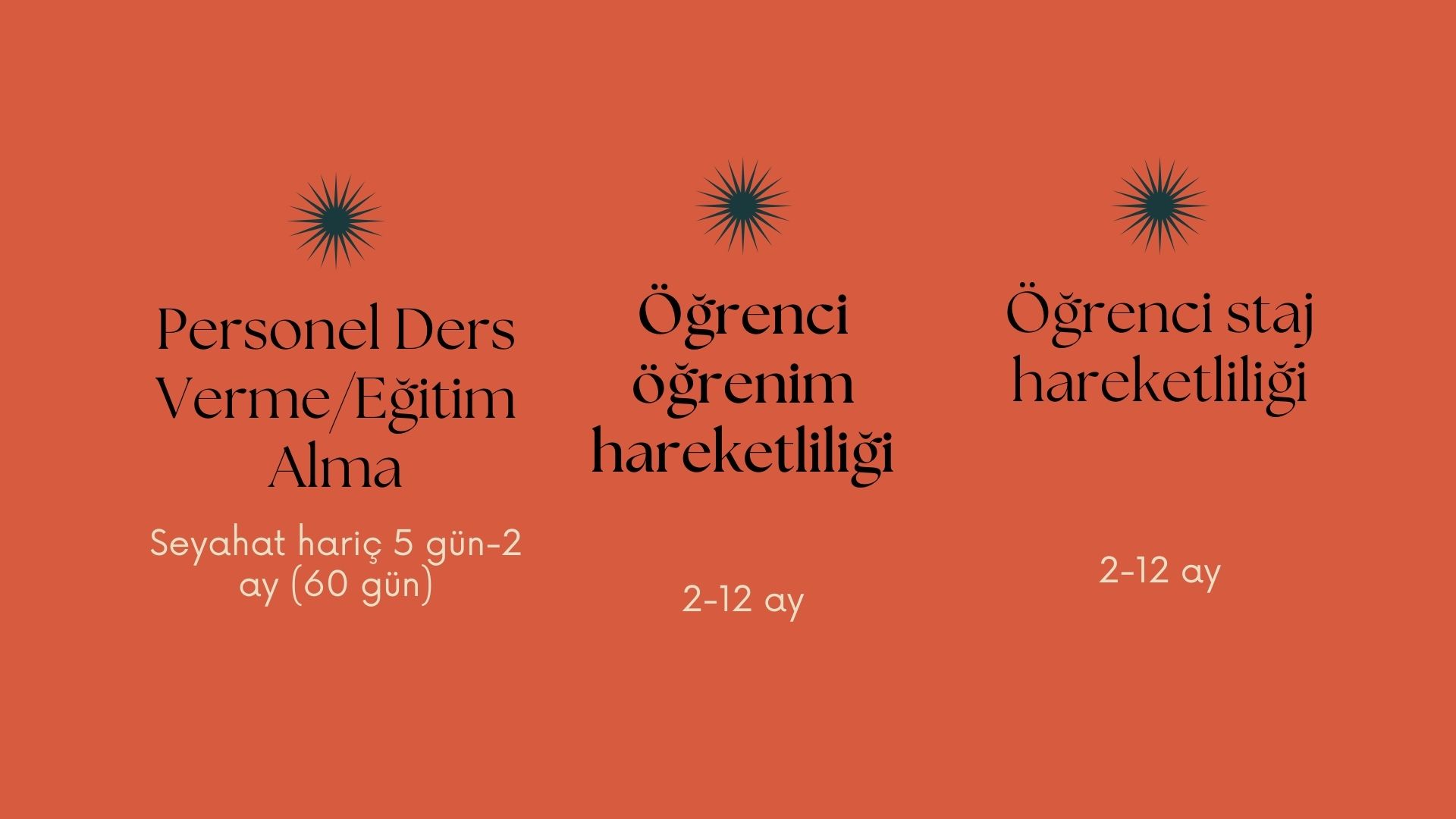 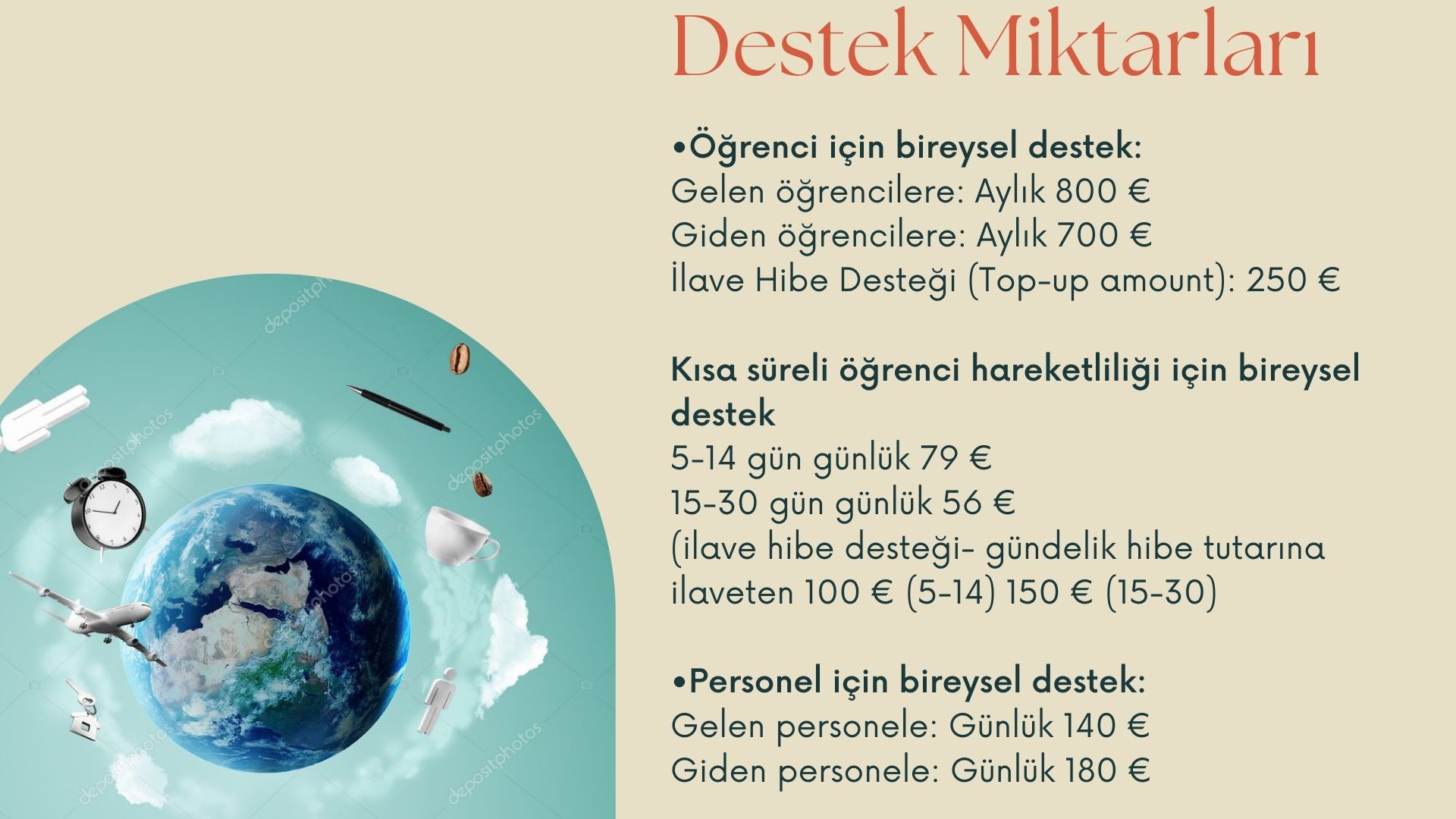 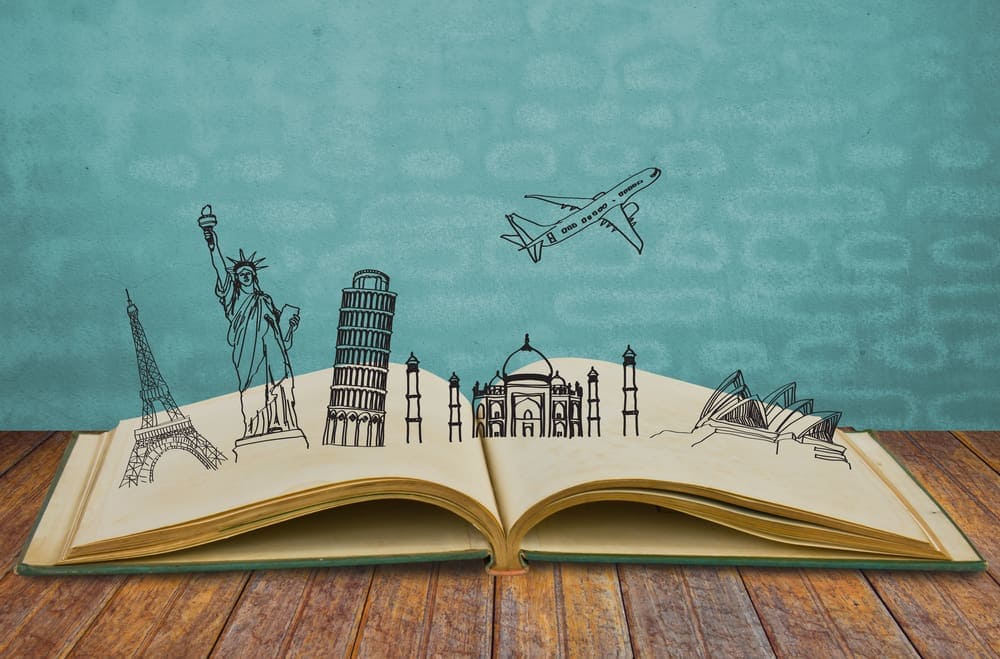 SEYAHAT DESTEĞİ
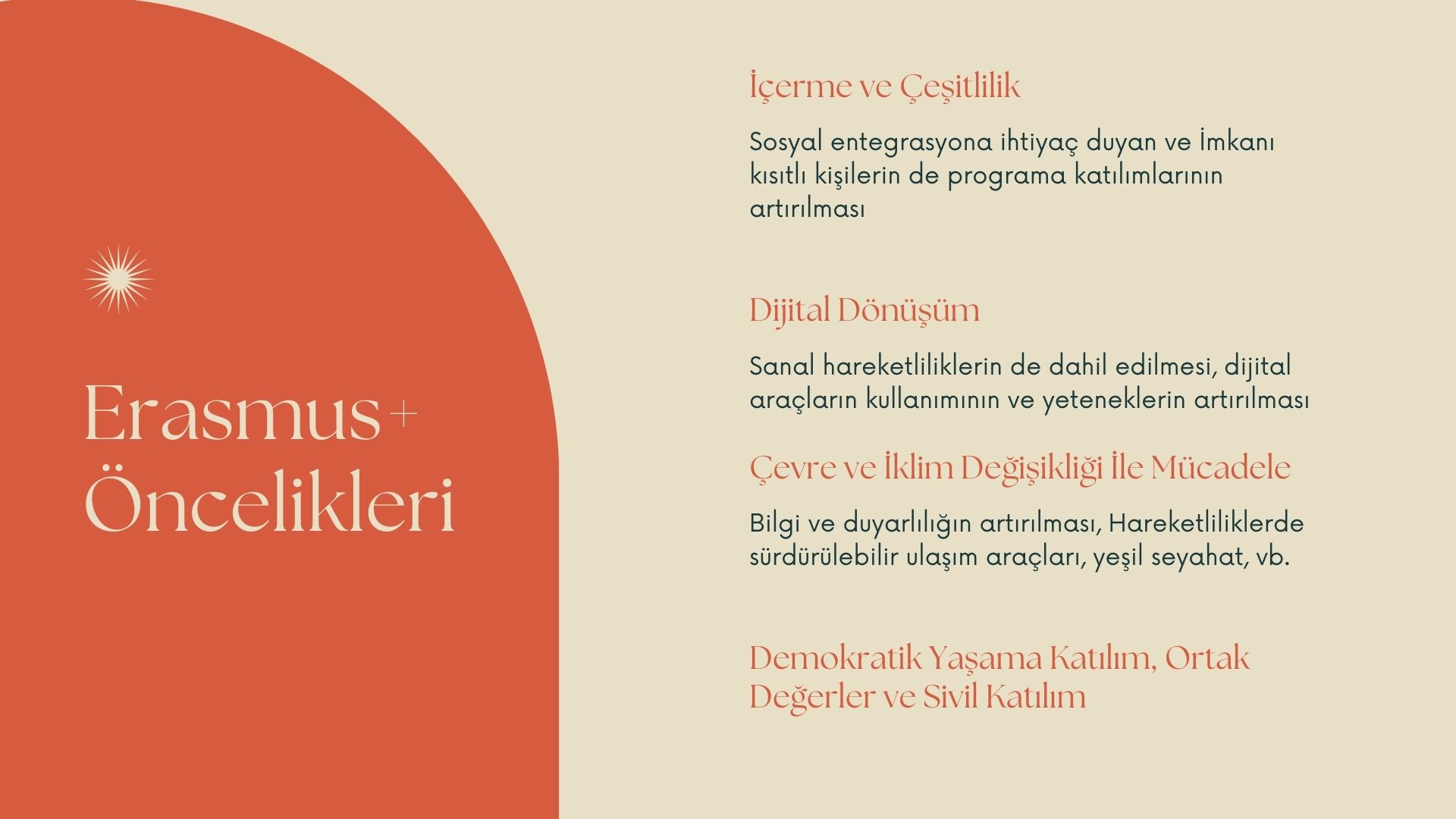 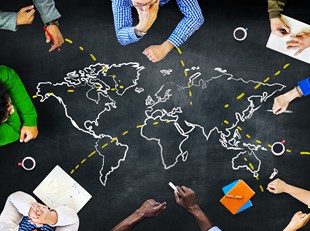 KA171 PROJE YAZIMI
Proje yazılacak kurumun belirlenmesi
Soru Formunun doldurulması
https://docs.google.com/forms/d/1rh96ypIFGw0PxXWVIHqQR0gp54rH7YeBEGqVOF4PSak/edit
          1- İletişim Bilgileri
        2- Proje ile ilgili bilgiler, beklentiler, projenin çıktılarının yaygınlaştırılması
          3- Ortak kurum ile ilgili bilgiler
Projenin sisteme yüklenmesi
      Erasmus Kurum Koordinatörlüğü
Proje Yazılacak Kurumun Belirlenmesi
Üniversitemizin MoU Anlaşmaları https://uluslararasi.sdu.edu.tr/tr/kurumsal/ikili-isbirligi-anlasmalari-13883s.html

Üniversitemizin Mevlana Anlaşmaları https://mevlana.sdu.edu.tr/tr/protokoller/protokol-yapilan-ulkeler-10335s.html

Mevlana anlaşmalarında bölümleri görebilirsiniz https://mevlana.sdu.edu.tr/

KA171 kapsamında işbirliği yapılamayan kurumlar https://www.ua.gov.tr
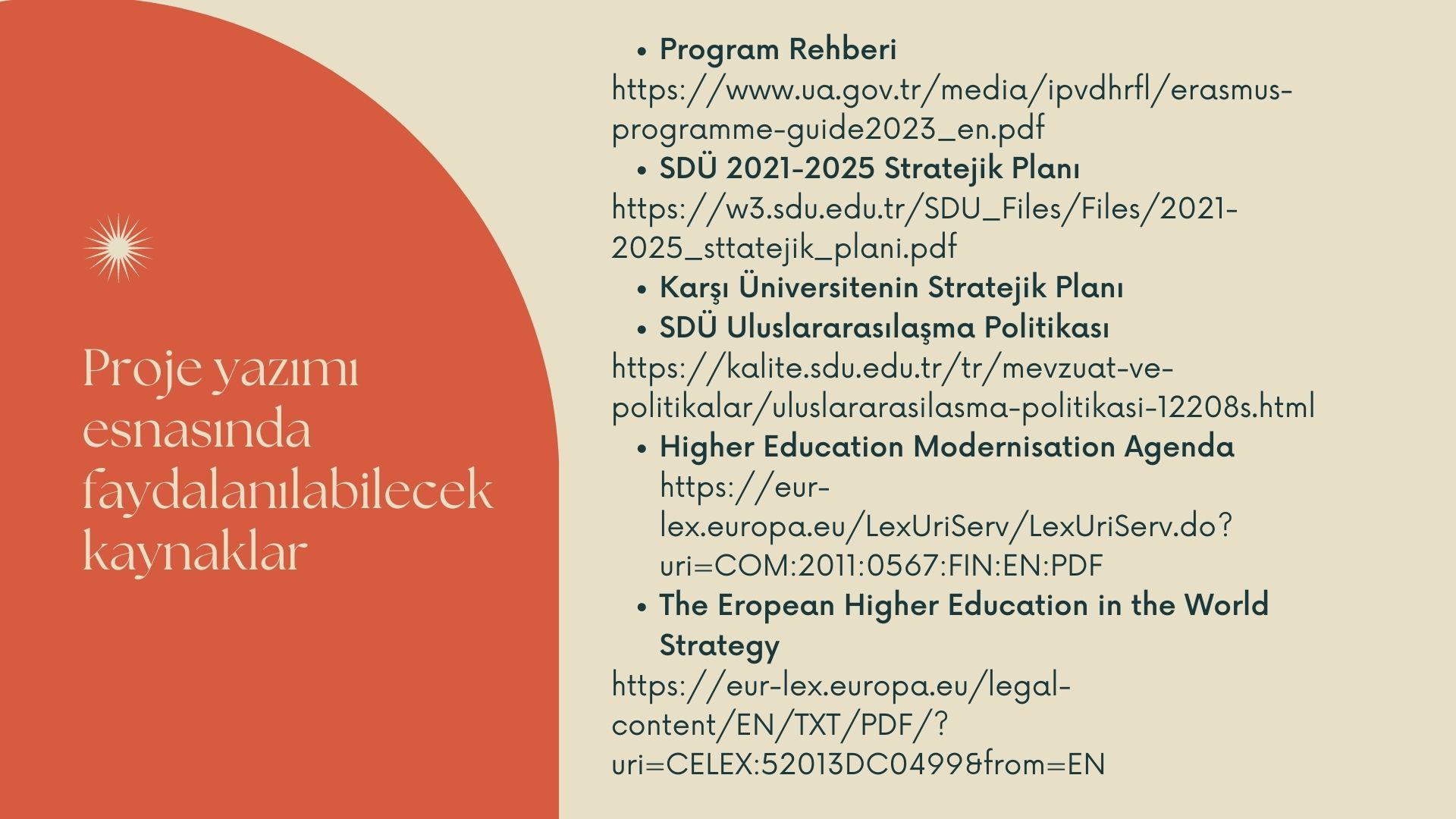 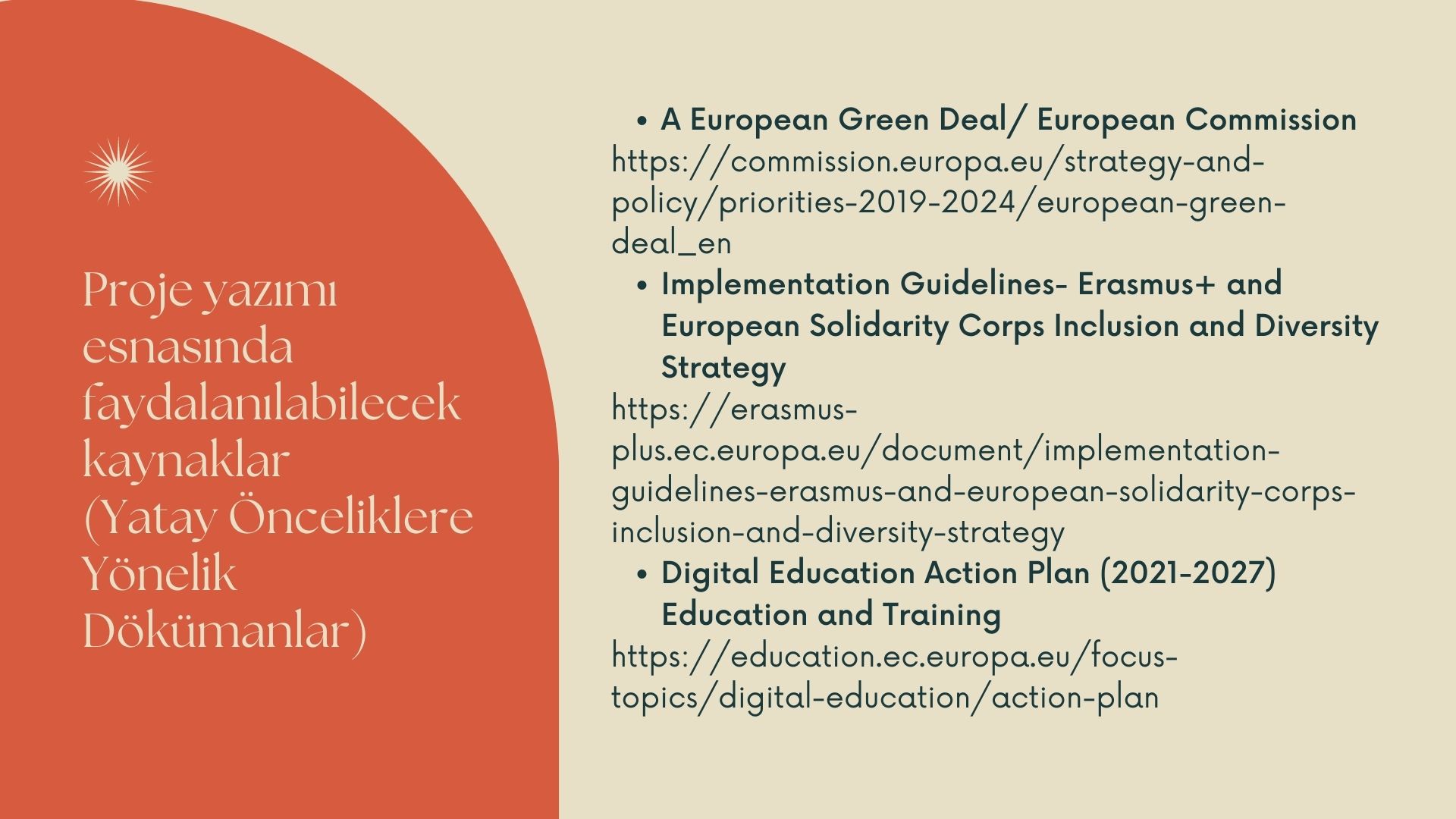 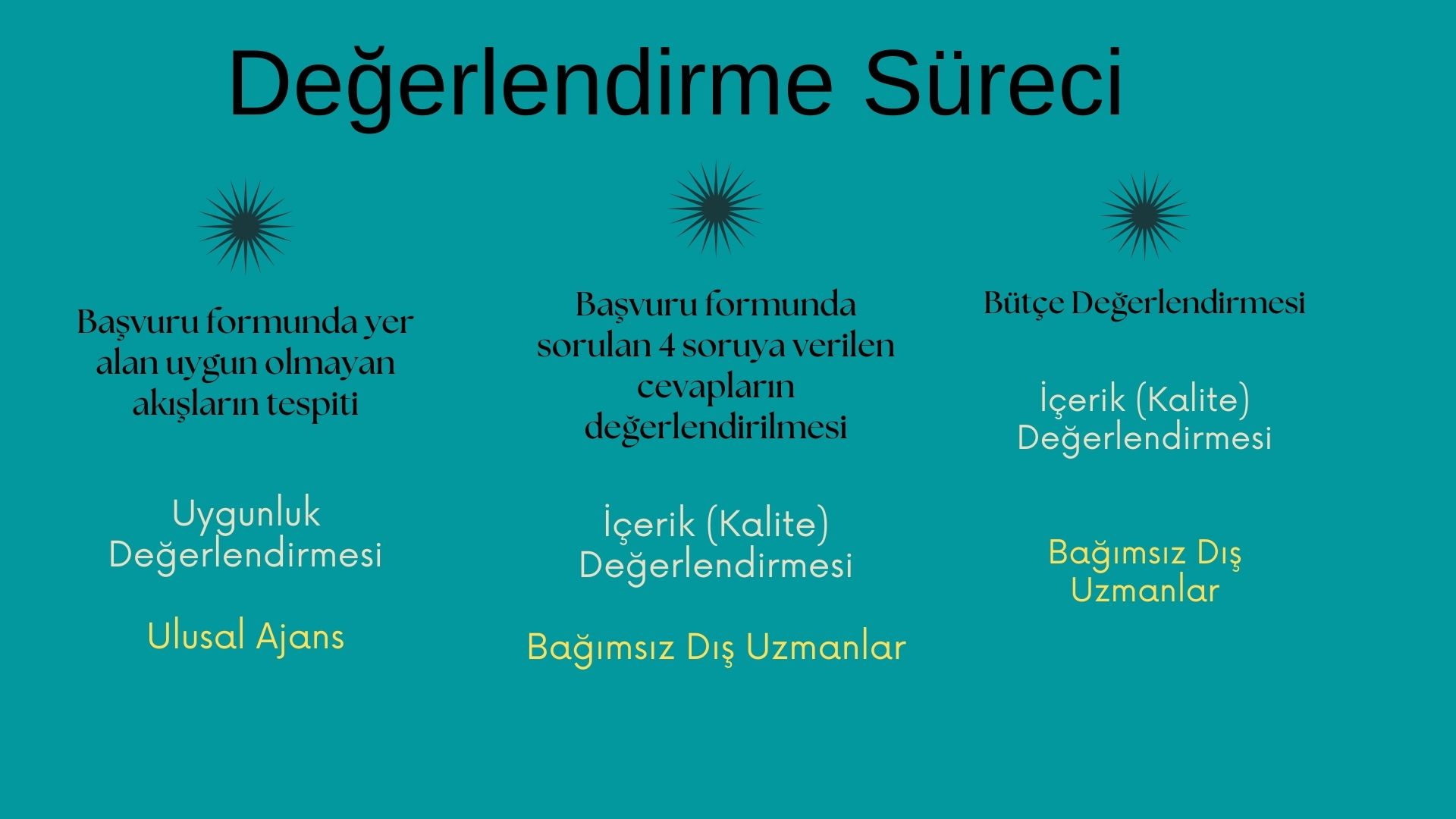 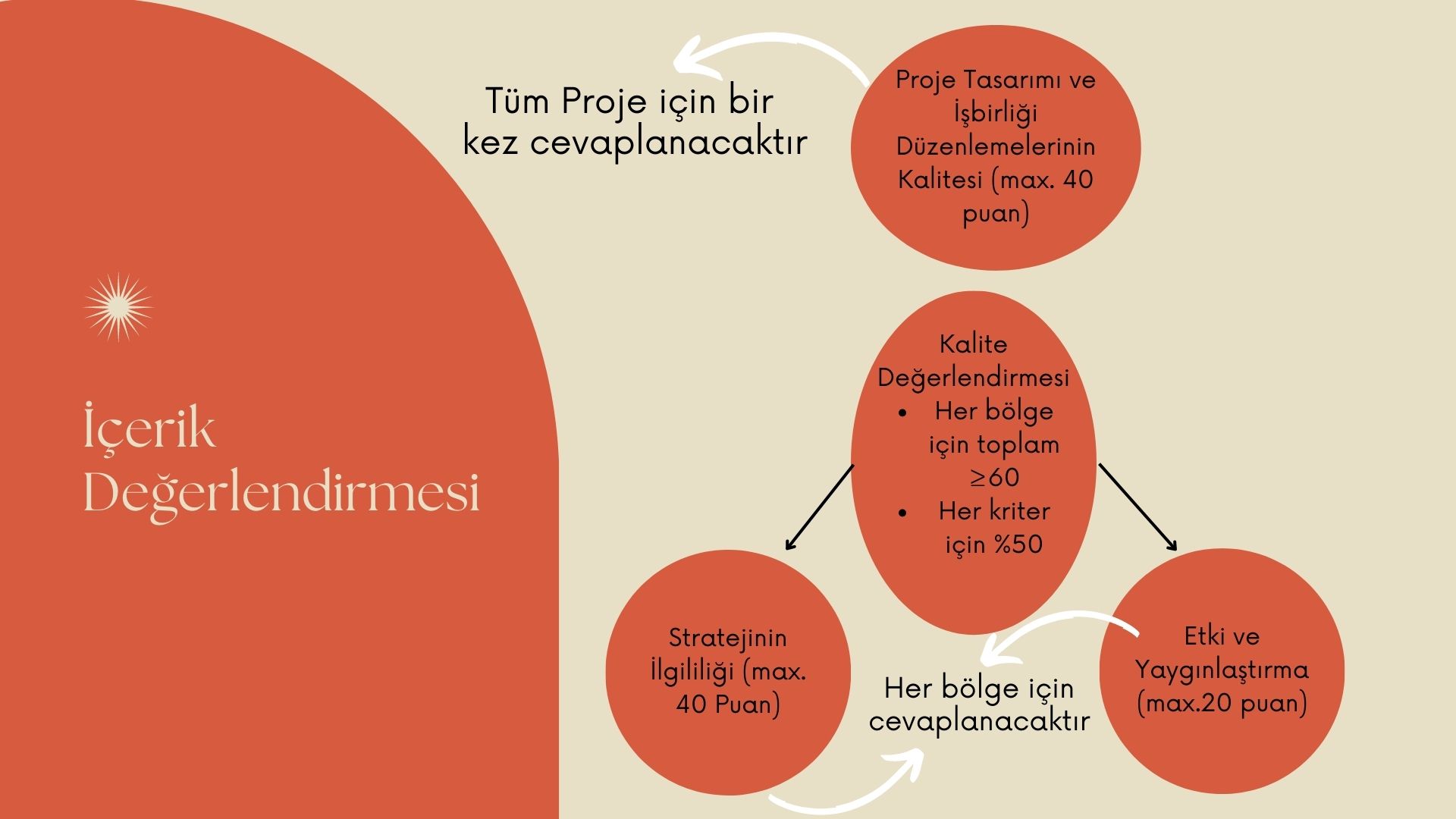 2024 ÇAĞRI DÖNEMİ KA171 TAKVİMİ
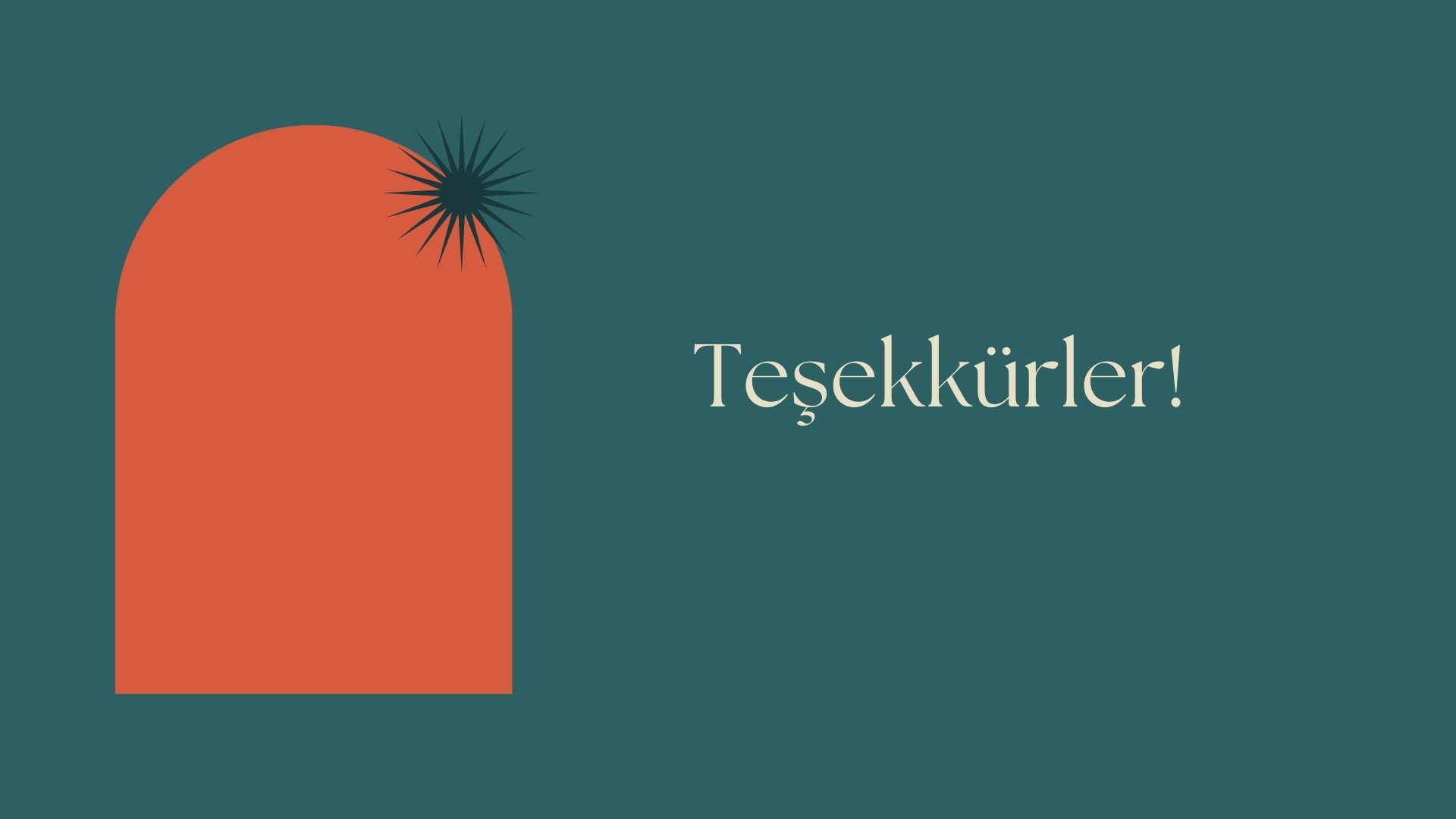 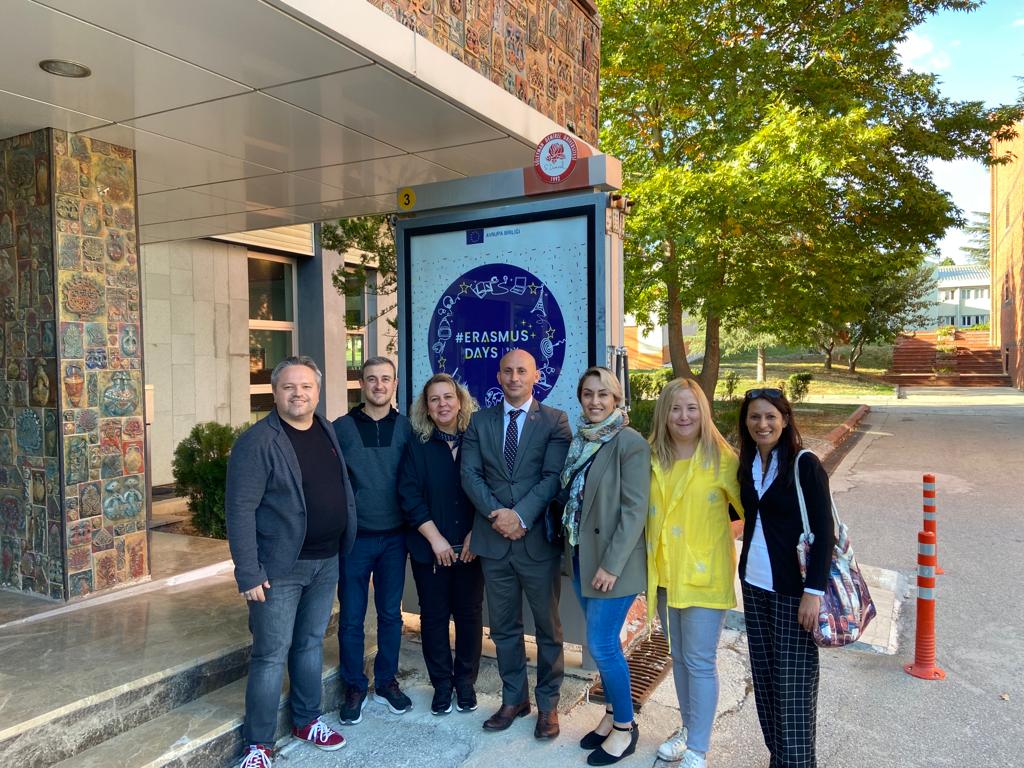 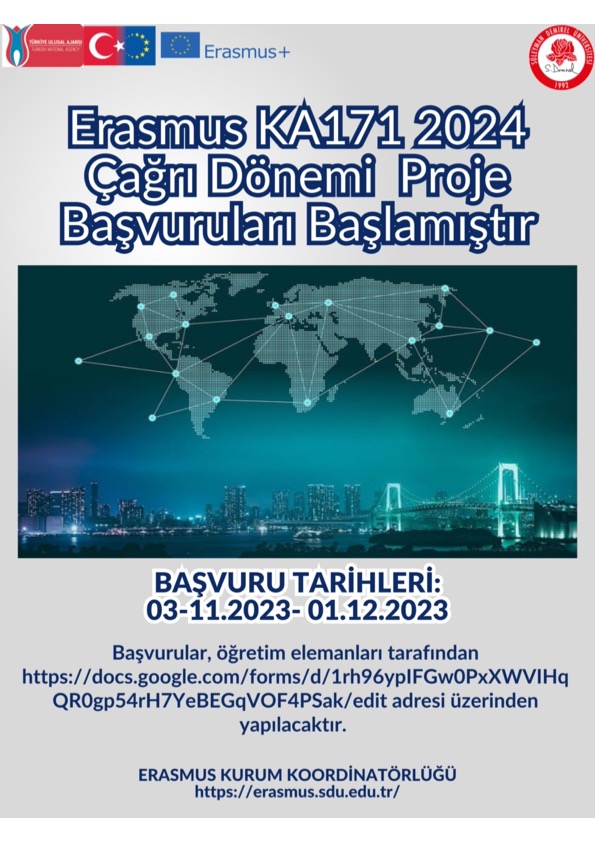